Lesson 1: Geography of India
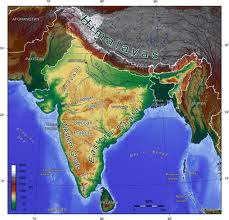 World Geography Textbook Page 616
1. India is located on what continent?
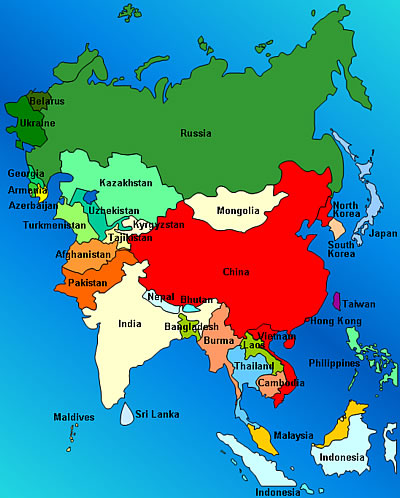 ASIA
Subcontinent
2. India is a ____________or a large landmass that is smaller than a continent.
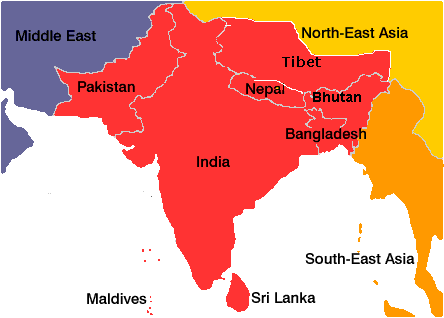 3. Which 7 countries are located on the Indian Subcontinent?
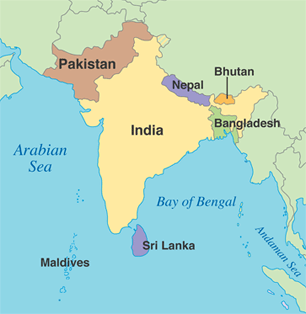 Himalayas / Hindu Kush
4._______________________ separates the Indian Subcontinent from the rest of Asia
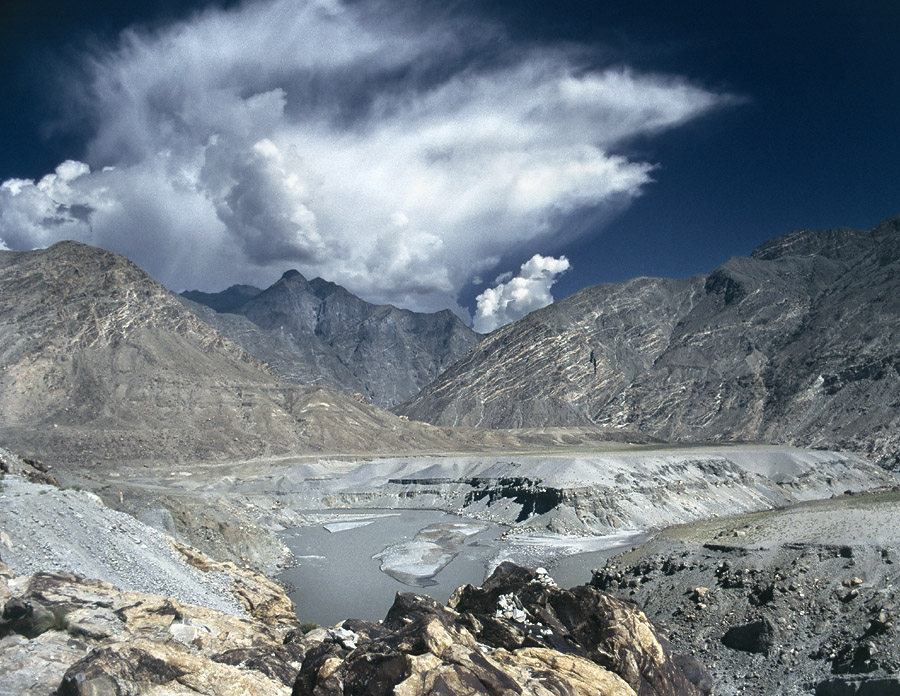 5. Which 4 mountain ranges are located in India?
Hindu Kush
Himalayas
Eastern Ghats
Western Ghats
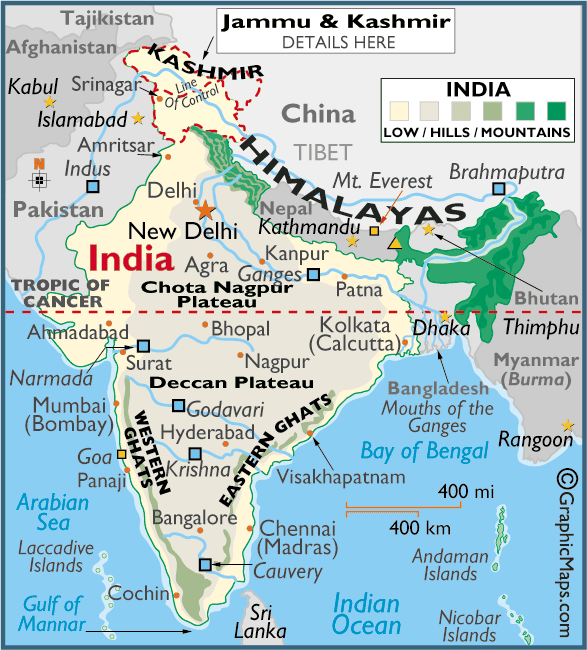 6. On the border between Nepal and China is ___________________ the highest Mountain on earth
Mount Everest
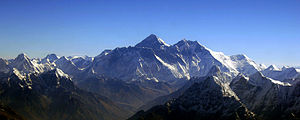 7. Deep in the Himalayas are the source of some of Asia’s mightiest rivers. 2 major river systems _________&________ originate in the Himalayas.
Ganges
Indus
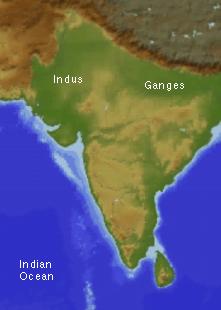 8. Where is the Ganges river Located?
Northern India
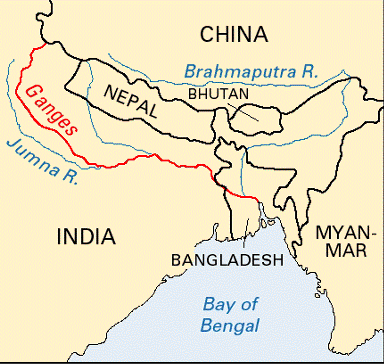 9. Indus River also creates a fertile plain known as the _________________. This Valley was once home to the earliest Indian civilizations.
Indus River Valley
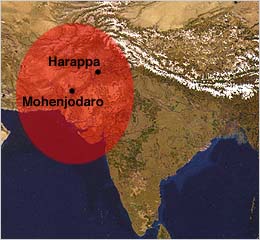 1. a. Define – What is a subcontinent?
A large landmass that is smaller than a continent
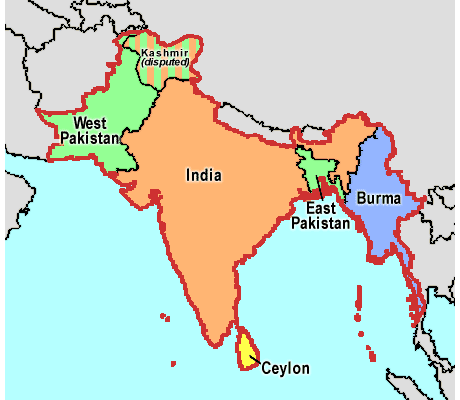 1. b. Make Inferences – Why do you think the Indus River Valley is so heavily populated?
The Indus River Valley has a good source of water and has fertile soil for farming.
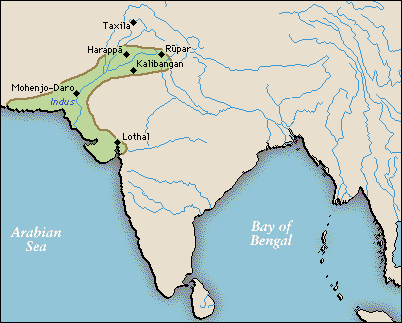 1. c. Rank – Which physical features in the Indian Subcontinent would you most want to visit? Why?
Answer may vary
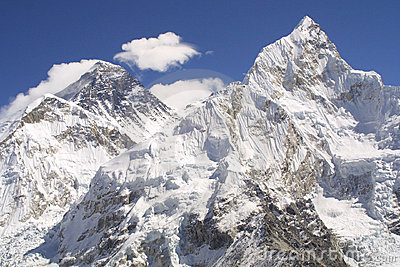 2. a. Identify – What natural resources are found in the Indian Subcontinent?
Agricultural and Mineral resources being the most plentiful.
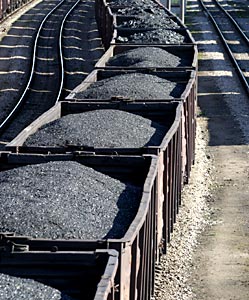 2. b. Analyze – What are some of the benefits and drawbacks of monsoons?
Benefits – rain allows for farming and drinking water; Drawbacks floods can kill people and destroy property
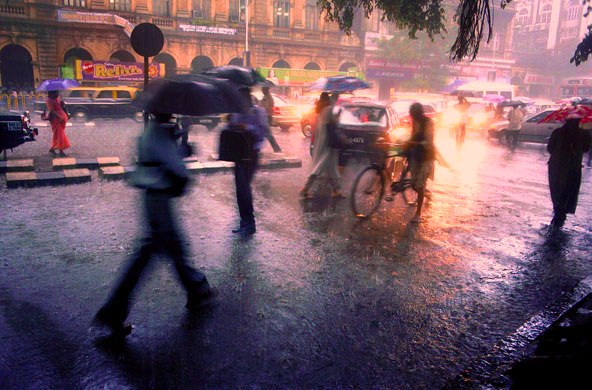 3. Drawing Inferences – Using your notes, write a sentence explaining how each aspect affects life on the Indian Subcontinent.